LOGO
Free 
PPT templates
Insert the Subtitle of Your Presentation
Reporter: name  Reporting time:2030Years12Month
https://www.freeppt7.com
Overview of the job
GENERAL VIEW
CONTENTS
Project results
PROJECT RESULTS
Completion
WORK COMPLETED
Deficiencies
OUTN
Overview of the job
Company introduction
01
After your content is typed here, or after you copy your text, select Paste in this box and choose to keep only the text. Your content hit here, your content hit
Click here to add a title
Fill in the headline of the project here
1
2
With the development of computer technology and the progress of printing technology, the performance of graphic design in the field of visual perception is becoming more and more rich, which presents unprecedented challenges to today's graphic design, but also provides a broader development for graphic designers. Technically speaking, graphic designers should not only master traditional design tools, such as brushes, pens and corresponding measurement tools, but also master modern design tools such as computers and drawing software and related printing technology knowledge, because these very efficient, high-quality, convenient tools will be widely used.
3
4
Fill in the title here
Fill in the title here
Fill in the title here
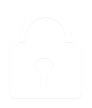 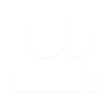 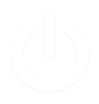 Click here to add a title
ENTER YOUR TITLE
We adhere to the customer-centric, rapid response to customer needs, and continue to create long-term value for customers and thus customer achievements
ENTER YOUR TITLE
We adhere to the customer-centric, rapid response to customer needs, and continue to create long-term value for customers and thus customer achievements
ENTER YOUR TITLE
We adhere to the customer-centric, rapid response to customer needs, and continue to create long-term value for customers and thus customer achievements
ENTER YOUR TITLE
We adhere to the customer-centric, rapid response to customer needs, and continue to create long-term value for customers and thus customer achievements
ENTER YOUR TITLE
We adhere to the customer-centric, rapid response to customer needs, and continue to create long-term value for customers and thus customer achievements
Click here to add a title
Click to enter a brief text commentary, the commentary text as far as possible general ization refined, without redundant text decoration, concise and accurate explanation of the core concept refined.
Click to enter a brief text commentary, the commentary text as far as possible general ization refined, without redundant text decoration, concise and accurate explanation of the core concept refined.
Click to enter a brief text commentary, the commentary text as far as possible general ization refined, without redundant text decoration, concise and accurate explanation of the core concept refined.
1、2Month
3、4Month
5、6Month
7、8Month
9、10Month
11、12Month
Click to enter a brief text commentary, the commentary text as far as possible general ization refined, without redundant text decoration, concise and accurate explanation of the core concept refined.
Click to enter a brief text commentary, the commentary text as far as possible general ization refined, without redundant text decoration, concise and accurate explanation of the core concept refined.
Click to enter a brief text commentary, the commentary text as far as possible general ization refined, without redundant text decoration, concise and accurate explanation of the core concept refined.
Click here to add a title
ENTER YOUR TITLE
25%
15%
10%
ENTER YOUR TITLE
50%
ENTER YOUR TITLE
Customer service is the only reason we exist Customer demand is the driving force of our development
ENTER YOUR TITLE
Customer service is the only reason we exist, customer demand is the driving force of our development. We adhere to the customer-centric, rapid response to customer needs, and continue to create long-term value for customers and thus achieve customers.
ENTER YOUR TITLE
Click here to add a title
100%
7,532,420
12,532,420
80%
PLEASE ENTER
YOUR TOPIC HERE
PLEASE ENTER
YOUR TOPIC HERE
60%
40%
20%
PLEASE ENTER YOUR TOPIC HERE
We adhere to the customer-centric, rapid response to customer needs, and continue to create long-term value for customers and thus achieve customers. To provide customers with effective services, is the direction of our work and value evaluation of the yardstick, the achievement of customers is the achievement of our own. We adhere to the customer-centric, rapid response to customer needs, and continue to create long-term value for customers and thus customer achievements
0%
ENTER
YOUR TITLE
ENTER
YOUR TITLE
ENTER
YOUR TITLE
ENTER
YOUR TITLE
ENTER
YOUR TITLE
Project results
Company introduction
02
After your content is typed here, or after you copy your text, select Paste in this box and choose to keep only the text. Your content hit here, your content hit
Click here to add a title
Fill in the subheading here
This set of charts uses theme color settings to replace your favorite colors and you can contact the author.
Fill in the subheading here
Click to add a title
This set of charts uses theme color settings to replace your favorite colors and you can contact the author.
Fill in the subheading here
Click to add a title
This set of charts uses theme color settings to replace your favorite colors, you can.
Click to add a title
Click here to add a title
There's a color overlay on the picture
Click To Change You Subtittle
With the development of computer technology and the progress of printing technology, the performance of graphic design in the field of visual perception is becoming more and more abundant, which is really for today's graphic design.
Click here to add a title
(1) add the title here
2 add the title here
3 add the title here
(4) add the title here
(5) add the title  here
(6) add the title here
(7) add the title here
(8) add the title here
Click to enter a brief text content, text content needs to be summarized and refined, without redundant text decoration, concise description of the itemized content. Click to enter a brief text
Click to enter a brief text content, text content needs to be summarized and refined, without redundant text decoration, concise description of the itemized content. Click to enter a brief text
Click to enter a brief text content, text content needs to be summarized and refined, without redundant text decoration, concise description of the itemized content. Click to enter a brief text
Click to enter a brief text content, text content needs to be summarized and refined, without redundant text decoration, concise description of the itemized content. Click to enter a brief text
Click to enter a brief text content, text content needs to be summarized and refined, without redundant text decoration, concise description of the itemized content. Click to enter a brief text
Click to enter a brief text content, text content needs to be summarized and refined, without redundant text decoration, concise description of the itemized content. Click to enter a brief text
Click to enter a brief text content, text content needs to be summarized and refined, without redundant text decoration, concise description of the itemized content. Click to enter a brief text
Click to enter a brief text content, text content needs to be summarized and refined, without redundant text decoration, concise description of the itemized content. Click to enter a brief text
Click here to add a title
500
400
300
200
100
0
2014
2015
2020
2030
Click to enter a brief text content, text content needs to be summarized and refined, without redundant text decoration, concise description of the itemized content. Click to enter a brief text content, text content needs to be summarized and refined, without redundant text decoration, concise description of the itemized content.
Click here to add a title
65%
Annual data
Add a title
Add a detailed text description here, recommended to be title-related and in the overall language
Add a detailed text description here, recommended to be title-related and in the overall language
Add a detailed text description here, recommended to be title-related and in the overall language
Add details hereText description, recommended to be related to the title and in line with the overall language style, language description as concise and vivid as possible. Try to control the number of words on each slide200within the word, according to the best control of each slide per page5within minutes.
Click here to add a title
2020Years
2009-2019
2030Years
What's the result?
We adhere to the customer-centric, rapid response to customer needs and continue to create long-term value for customers and thus customer achievements
Speed of development
We adhere to the customer-centric, rapid response to customer needs and continue to create long-term value for customers and thus customer achievements
Honorary Title
We adhere to the customer-centric, rapid response to customer needs and continue to create long-term value for customers and thus customer achievements
Click here to add a title
PlanA
Add a title 1
PlanC
Add a title 3
PlanB
PlanD
Add a title 4
Add a title 2
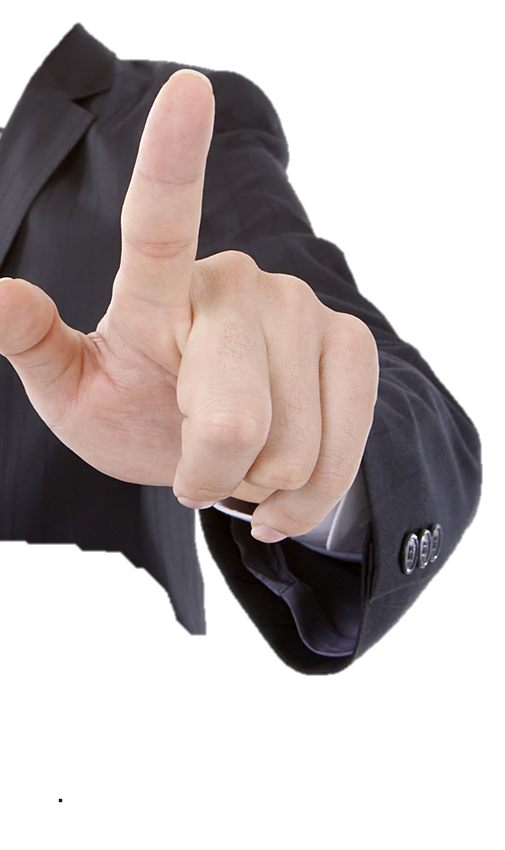 Click here to add a title
Fill in the text
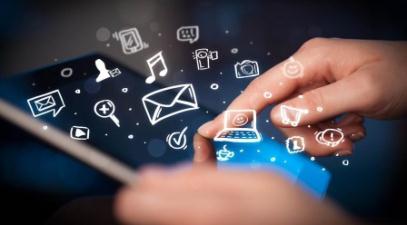 Fill in the text
Fill in the text
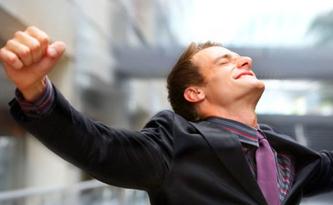 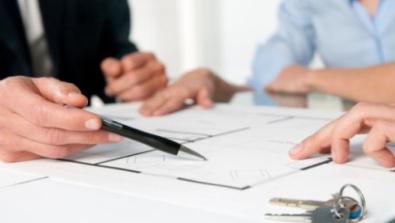 Click to fill in the title
The text content needs to be summarized and refined, the recommendation is related to the title and conforms to the overall language style, the language description as simple and vivid as possible. Click here to add text content, and the language description is as concise and vivid as possible.
Completion
Company introduction
03
After your content is typed here, or after you copy your text, select Paste in this box and choose to keep only the text. Your content hit here, your content hit
Click here to add a title
Fill in the subheading here
Fill in the subheading here
This set of charts uses theme color settings to replace your favorite colors and you can contact the author.
This set of charts uses theme color settings to replace your favorite colors and you can contact the author.
S
O
T
W
Fill in the subheading here
Fill in the subheading here
This set of charts uses theme color settings to replace your favorite colors and you can contact the author.
This set of charts uses theme color settings to replace your favorite colors and you can contact the author.
Click here to add a title
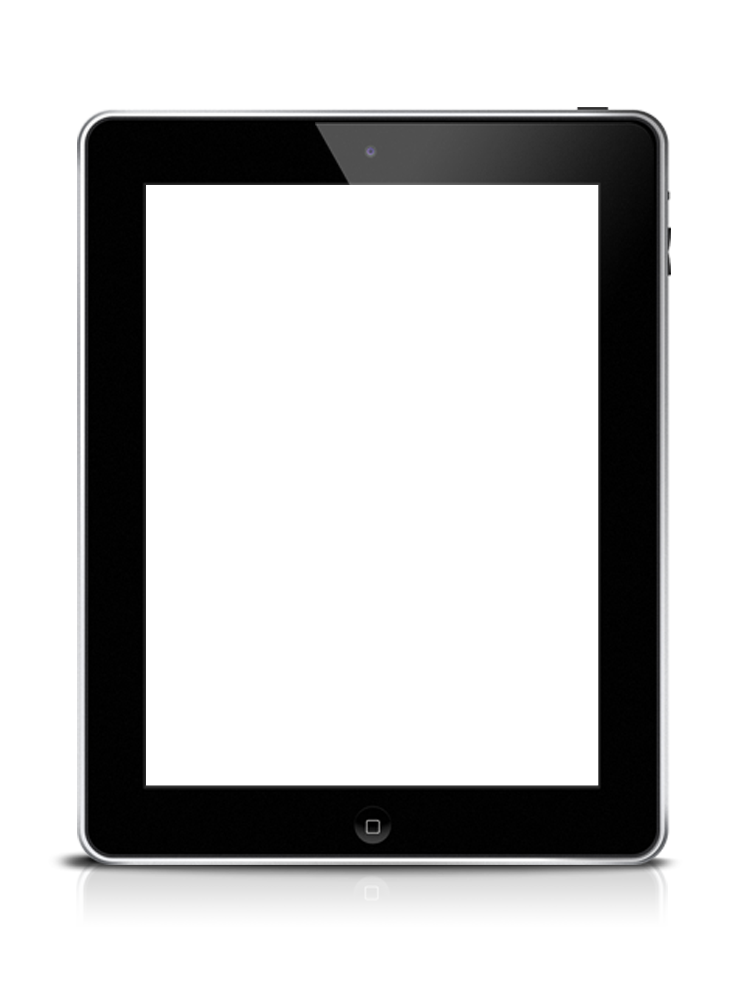 Add your little label here
Add your description here
Add your description here
Add your little label here
Add your description here
Add your little label here
Add a title
Add a title
Enter the comprehensive description of this chart here, and enter the comprehensive description of this chart here.
Enter the comprehensive description of this chart here, and enter the comprehensive description of this chart here.
Click here to add a title
Objectivity
It is emphasized that research activities must use scientific methods and meet the requirements of science, so as to minimise the deviations in market analysis activities and ensure the authenticity of the information obtained.

Systemic problems
Market analysis is a well-planned systematic process that should collect, analyze and interpret information in accordance with predetermined plans and requirements.

Information and information
Market analysis should provide information, not information, to decision makers. The information is the raw material for the formation of information through the various unprocessed facts and data collected through marketing research activities. Information is the knowledge and conclusion obtained through the analysis of the data, and it is the product of processing and processing the data.

Decision-oriented
Market analysis is a management tool for decision-making services.
Click here to add a title
Customer report repair
Question feedback
Preparations
After the sale
Customer service return visit
End of sale
Solve the problem
Customer service tracking
Click here to add a title
STRENGHTS(Advantage)
As a state agency, it has the public's trust, the customer's high sense of newness and trust in the postal service, its nationwide logistics network
Internal capabilities
WEAKNESSES(Disadvantage)
Insufficient manpower and vehicles related to door-to-door pickup, insufficient logistics experts in the market, lack of flexibility in organization, budget, cost, etc.
External factors
S.O
Based on the postal network, build up and enter the home delivery market;shopping mallDistribution market;ePOSTActive
W.O
A specialized organization for mailing parcels; real-time tracking of physical and information-based (in-service)Track and Trace) and logistics control
OPPORTUNITIES(Opportunity)
With the spread of e-commerce, the demand for shipping increases (average annual increase)38%),
S.T
Flexible use of a wide range of postal logistics network, establish a positive market strategy, through strategic alliancewith with global logistics enterprises
W.T
Depending on the characteristics of the service, the package details sheet and the parcel delivery network are operated separately
THREATSS(Risk)
After the development of communication technology, the demand for postal services may be reduced;WtoPressure to open the postal service market
Click here to add a title
PLEASE ENTER YOUR TOPIC HERE
We adhere to the customer-centric, rapid response to customer needs, and continue to create long-term value for customers and thus achieve customers.
7,532,420
10%
9%
PLEASE ENTER
YOUR TOPIC HERE
We adhere to the customer-centric, rapid response to customer needs, and continue to create long-term value for customers and thus customer achievements
ENTER YOUR TITLE
23%
58%
ENTER YOUR TITLE
We adhere to the customer-centric, rapid response to customer needs, and continue to create long-term value for customers and thus customer achievements
ENTER YOUR TITLE
We adhere to the customer-centric, rapid response to customer needs, and continue to create long-term value for customers and thus customer achievements
ENTER YOUR TITLE
Deficiencies
Company introduction
04
After your content is typed here, or after you copy your text, select Paste in this box and choose to keep only the text. Your content hit here, your content hit
Click here to add a title
KEY WORD
KEY WORD
KEY WORD
KEY WORD
With the development of computer technology and the progress of printing technology,
With the development of computer technology and the progress of printing technology
With the development of computer technology and the progress of printing technology
With the development of computer technology and the progress of printing technology
Click here to add a title
With the development of computer technology and the progress of printing technology, the performance and application of graphic design in the field of visual perception is becoming more and more abundant.
With the development of computer technology and the progress of printing technology, the performance and application of graphic design in the field of visual perception is becoming more and more abundant.
01
02
KEY WORD
With the development of computer technology and the progress of printing technology, the performance and application of graphic design in the field of visual perception is becoming more and more abundant.
With the development of computer technology and the progress of printing technology, the performance and application of graphic design in the field of visual perception is becoming more and more abundant.
04
03
Click here to add a title
2030The year is the xx sector to achieve the three-year development plan, the key year to start.
2030The year is the xx sector to achieve the three-year development plan, the key year to start.
2030The year is the xx sector to achieve the three-year development plan, the key year to start.
01
02
03
28%
47%
85%
KEY WORD
KEY WORD
KEY WORD
Click here to add a title
18.2%
17.62%
16.1%
16.25%
14.22%
2010
2011
2012
2020
2030
15,900.00
PLEASE ENTER
YOUR TOPIC HERE
14,220.00
PLEASE ENTER
YOUR TOPIC HERE
20,000.00
PLEASE ENTER
YOUR TOPIC HERE
16,120.00
PLEASE ENTER
YOUR TOPIC HERE
17,850.00
PLEASE ENTER
YOUR TOPIC HERE
Click here to add a title
With the development of computer technology and the progress of printing technology, the performance and application of graphic design in the field of visual perception is becoming more and more abundant.
01
With the development of computer technology and the progress of printing technology, the performance and application of graphic design in the field of visual perception is becoming more and more abundant.
04
02
With the development of computer technology and the progress of printing technology, the performance and application of graphic design in the field of visual perception is becoming more and more abundant.
With the development of computer technology and the progress of printing technology, the performance and application of graphic design in the field of visual perception is becoming more and more abundant.
03
LOGO
20XX
Thank you for watching.
https://www.freeppt7.com
Fully Editable Icon Sets: A
You can Resize without losing quality
You can Change Fill Color &
Line Color
FREE 
PPT TEMPLATES
www.freeppt7.com
Fully Editable Icon Sets: B
You can Resize without losing quality
You can Change Fill Color &
Line Color
FREE 
PPT TEMPLATES
www.freeppt7.com
Fully Editable Icon Sets: C
You can Resize without losing quality
You can Change Fill Color &
Line Color
FREE 
PPT TEMPLATES
www.freeppt7.com